RÉUNION D’INFORMATION Modalités du baccalauréat
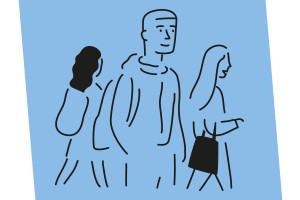 BACCALAURÉAT 2021
BACCALAURÉAT 2021
La nouvelle voie générale
En classe seconde
Horaires et enseignements communs
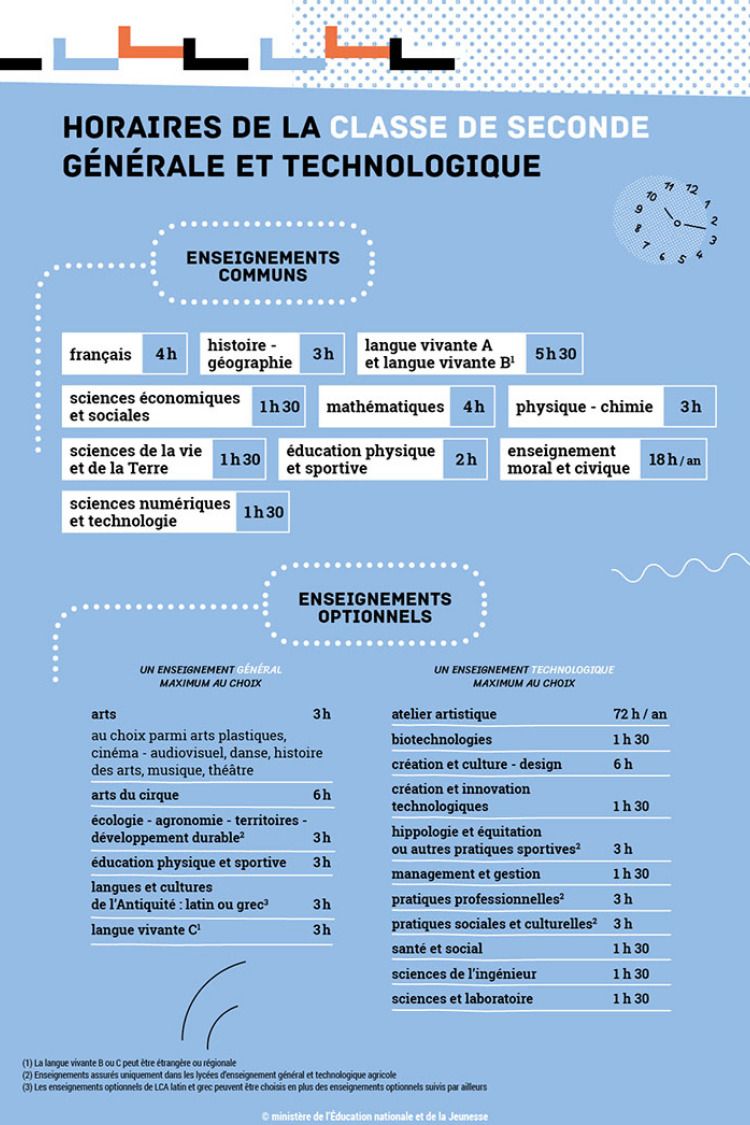 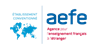 [Speaker Notes: Plus de séries.]
BACCALAURÉAT 2021
La nouvelle voie générale
En classe seconde
Des enseignements optionnels
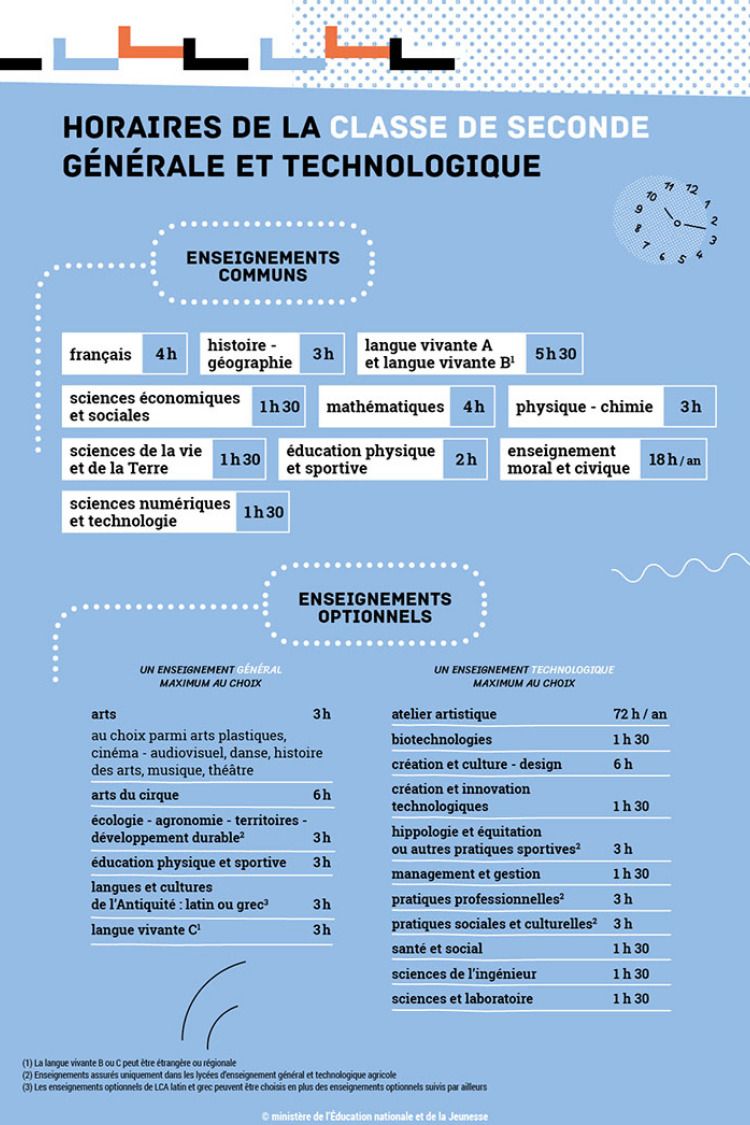 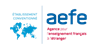 [Speaker Notes: Plus de séries.]
BACCALAURÉAT 2021
La nouvelle voie générale
En classes de 1ère et de Terminale
Tronc commun pour tous
Enseignements de spécialités
Les options
16h en première
15h30 en terminale
(source eduscol)
12h en première et en terminale
(source eduscol)
De 0 à 3 heures en première
De 0 à 6 heures en terminale
(sources eduscol)
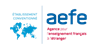 [Speaker Notes: Plus de séries.]
BACCALAURÉAT 2021
Tronc commun pour tous
La nouvelle voie générale
16h en classe de 1ère / 15h30 en classe de Tale
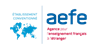 BACCALAURÉAT 2021
La nouvelle voie générale
12h en première et en terminale
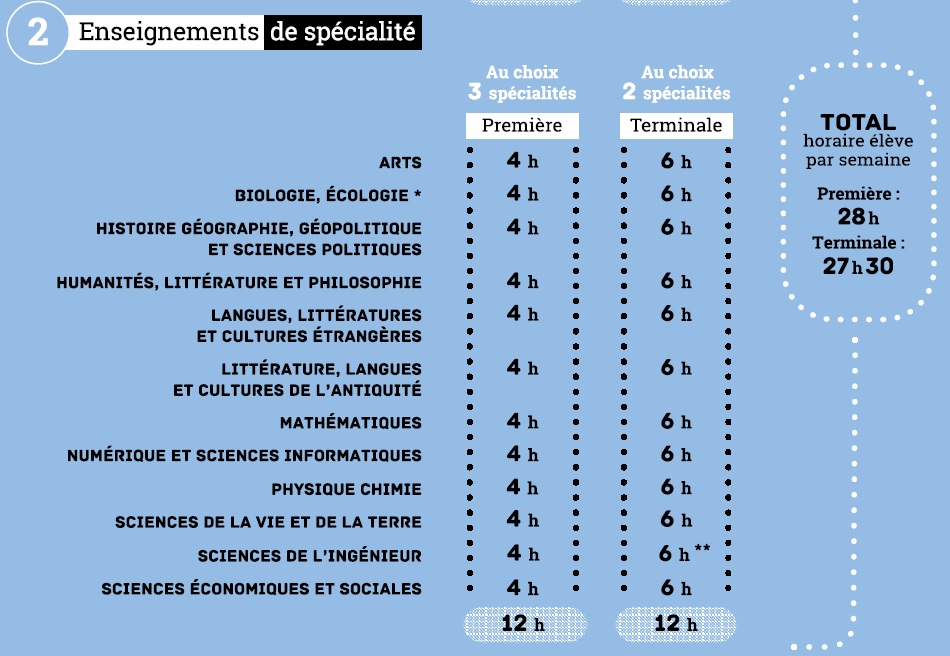 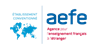 BACCALAURÉAT 2021
La nouvelle voie générale
Les options
De 0 à 3 heures en première  / De 0 à 6 heures en terminale
Dès la première :
Langue vivante C
Arts 
EPS
Langues et cultures de l’Antiquité

En terminale uniquement :
Enseignement de mathématiques complémentaires
Enseignement de mathématiques expertes
Droit et grands enjeux du monde contemporain
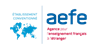 [Speaker Notes: 1 enseignement en première, Jusqu’à deux en terminale. Pas d’option en math en première ? On peut perdre des points désormais (à vérifier). Sur le grec et latin , plus d’avantage dans la première mouture de la réforme.

LCA : moyenne sur les deux années coefficientées par trois pour les points au-dessus de la moyenne]
BACCALAURÉAT 2021
La nouvelle voie générale
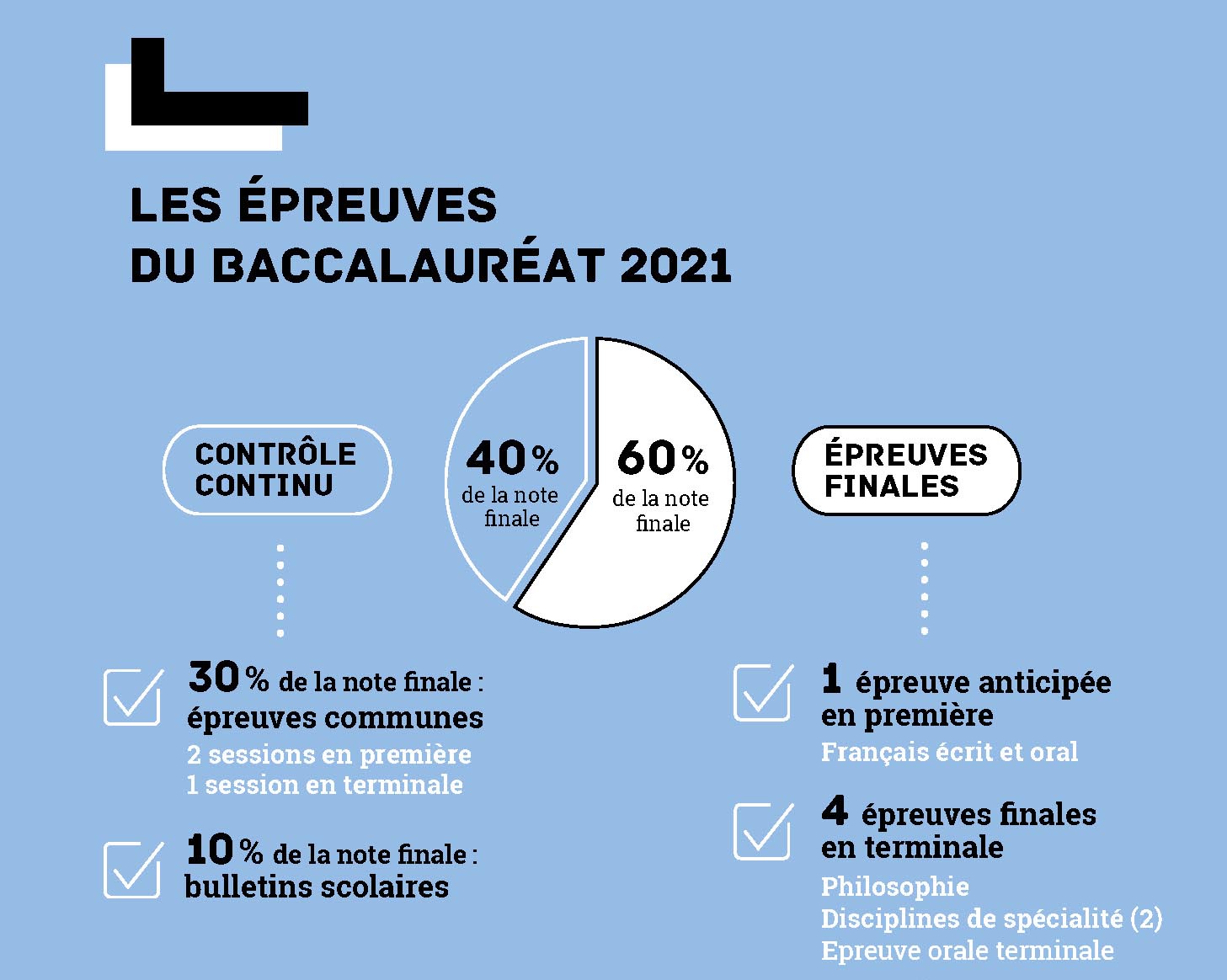 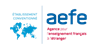 [Speaker Notes: 1 enseignement en première, Jusqu’à deux en terminale. Pas d’option en math en première ? On peut perdre des points désormais (à vérifier). Sur le grec et latin , plus d’avantage dans la première mouture de la réforme.

LCA : moyenne sur les deux années coefficientées par trois pour les points au-dessus de la moyenne]
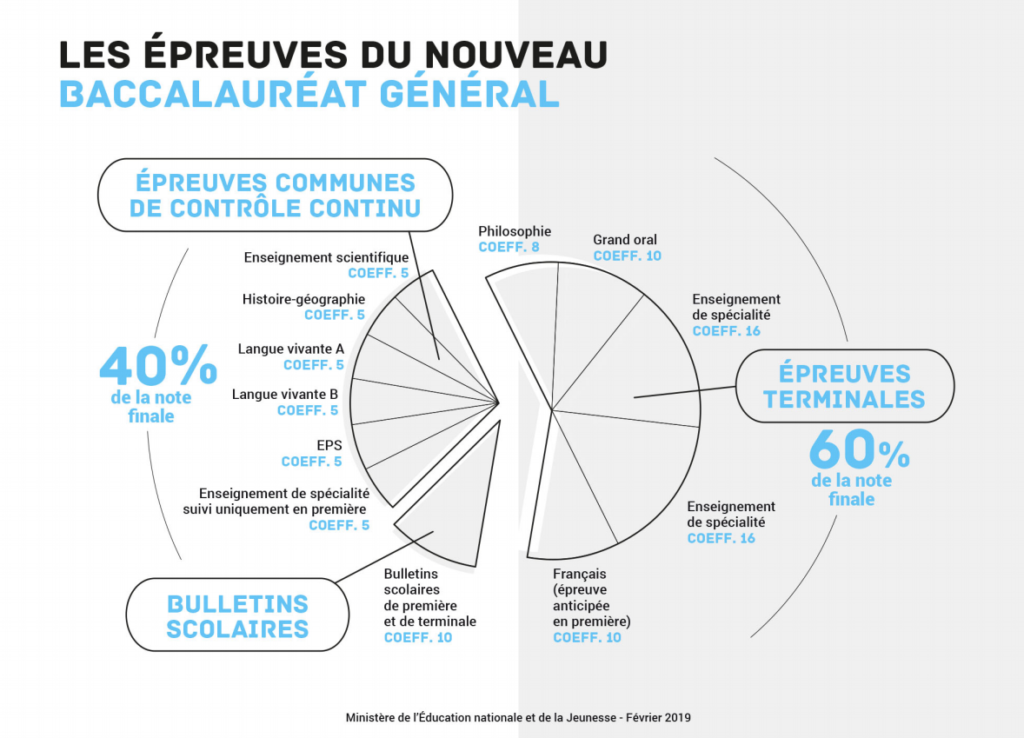 9
Cas particulier des élèves inscrits au CNED
BACCALAURÉAT 2021
L’examen
La nouvelle voie générale
Première
Terminale
2éme trimestre
2éme trimestre
3ème trimestre
1er trimestre
3ème trimestre
1er trimestre
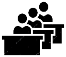 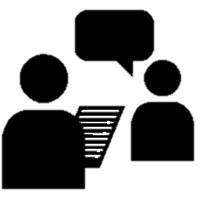 4H
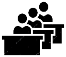 4H + 20’
Max. 4H
20’
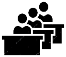 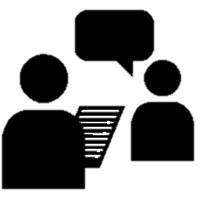 2H
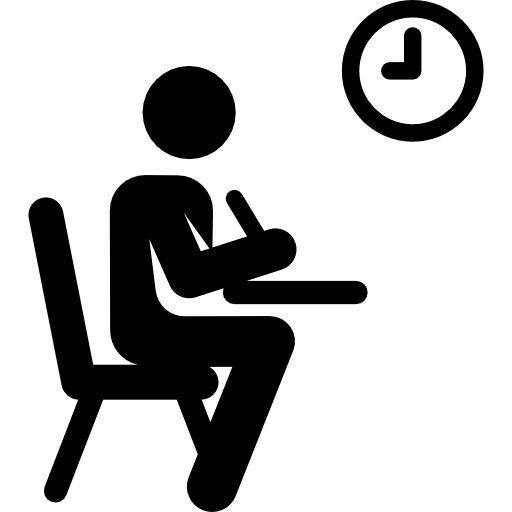 Max 2H
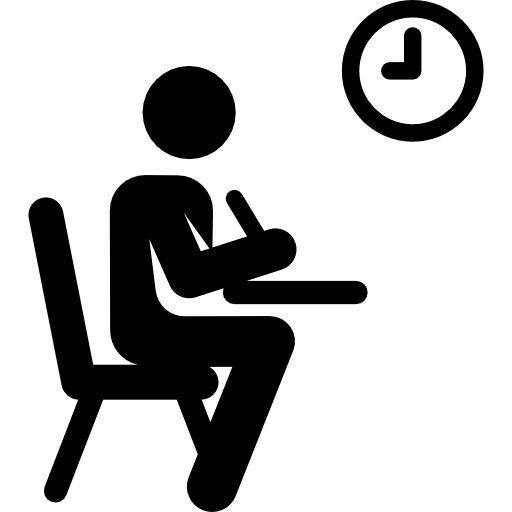 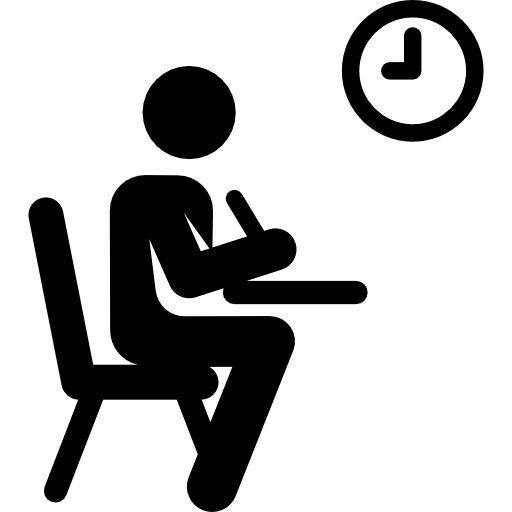 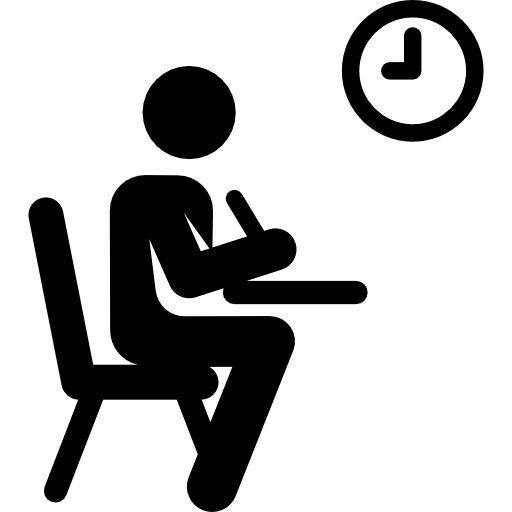 2H
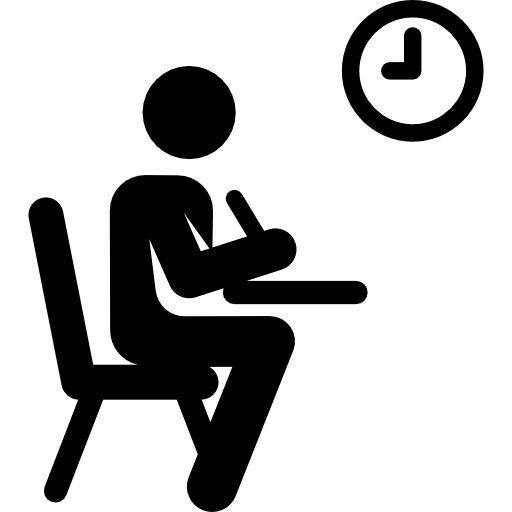 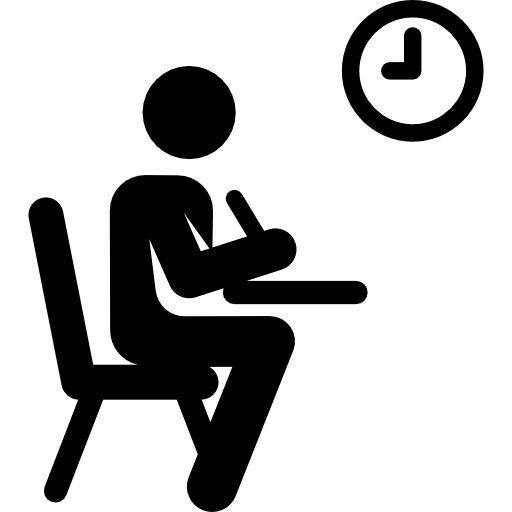 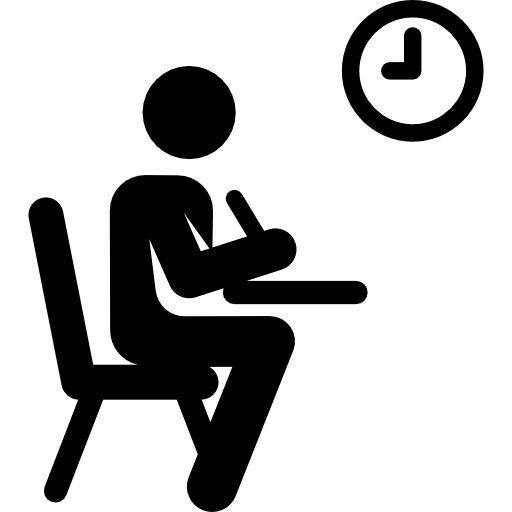 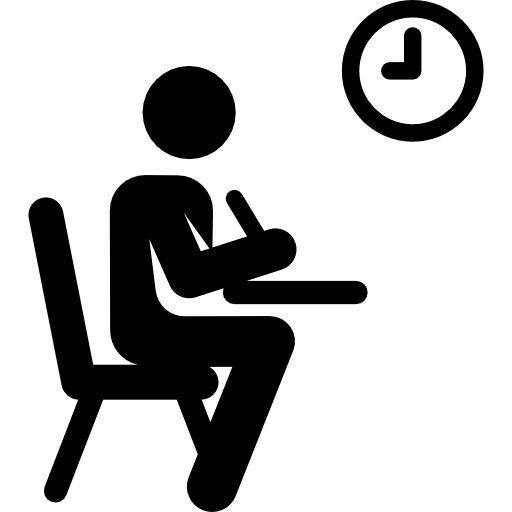 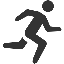 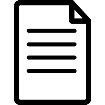 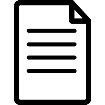 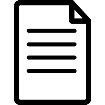 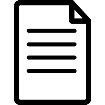 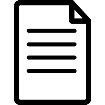 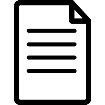 CNED
Examen final
oral
Bulletins
Examen final
écrit
Examen de contrôle continu
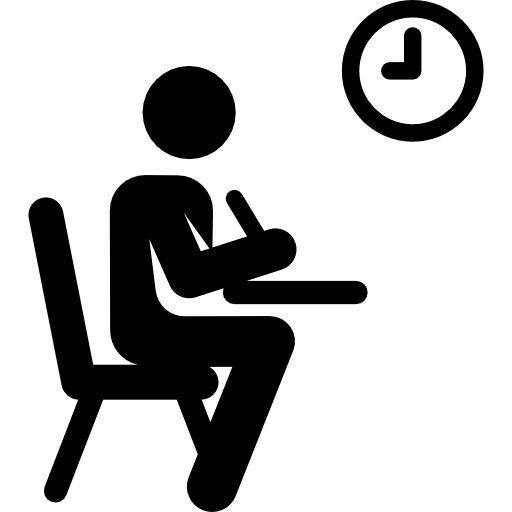 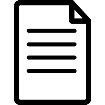 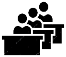 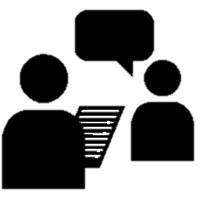 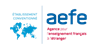 * : avec épreuve pratique ou orale supplémentaire selon la spécialité
Calendrier provisoire des épreuvesConvocation à Tokyo :En fin de classe de 1re : - Les épreuves écrite et orale de français (juin)- L’enseignement de spécialité non poursuivi en classe de terminale (juin)En classe de terminale :- Les deux épreuves de spécialités (mars/avril) - L’épreuve écrite de philosophie (juin)- Les épreuves ponctuelles : enseignement scientifique, histoire-géographie, langues vivantes A et B (juin).- L’épreuve d’EPS (juin)- Le grand oral (juin)
BACCALAURÉAT 2021
La nouvelle voie générale
Autres modalités du baccalauréat
Rappel
Les candidats ayant obtenu une note supérieure ou égale à 8/20 et inférieure à 10/20 passent 2 épreuves de rattrapage, en français, en philosophie ou dans leurs disciplines de spécialité.
13
BACCALAURÉAT 2021
La nouvelle voie générale
Parcoursup
Réussir son orientation.
BACCALAURÉAT 2021
La nouvelle voie générale
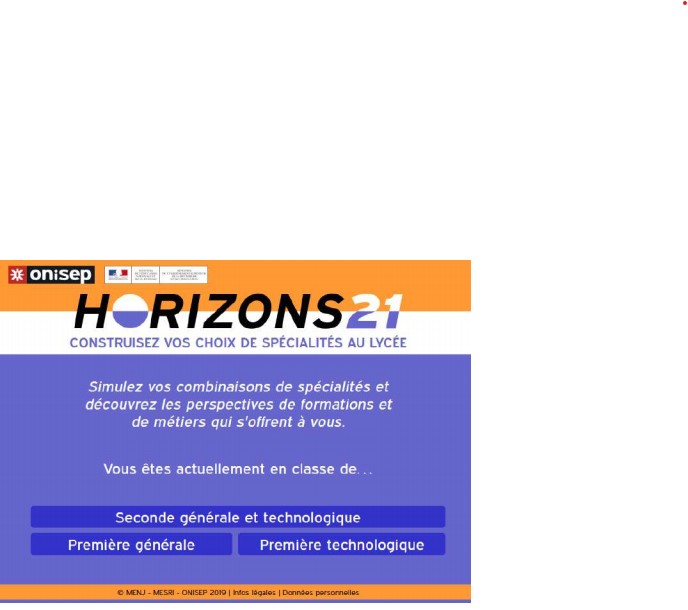 [Speaker Notes: CS]
BACCALAURÉAT 2021
La nouvelle voie générale
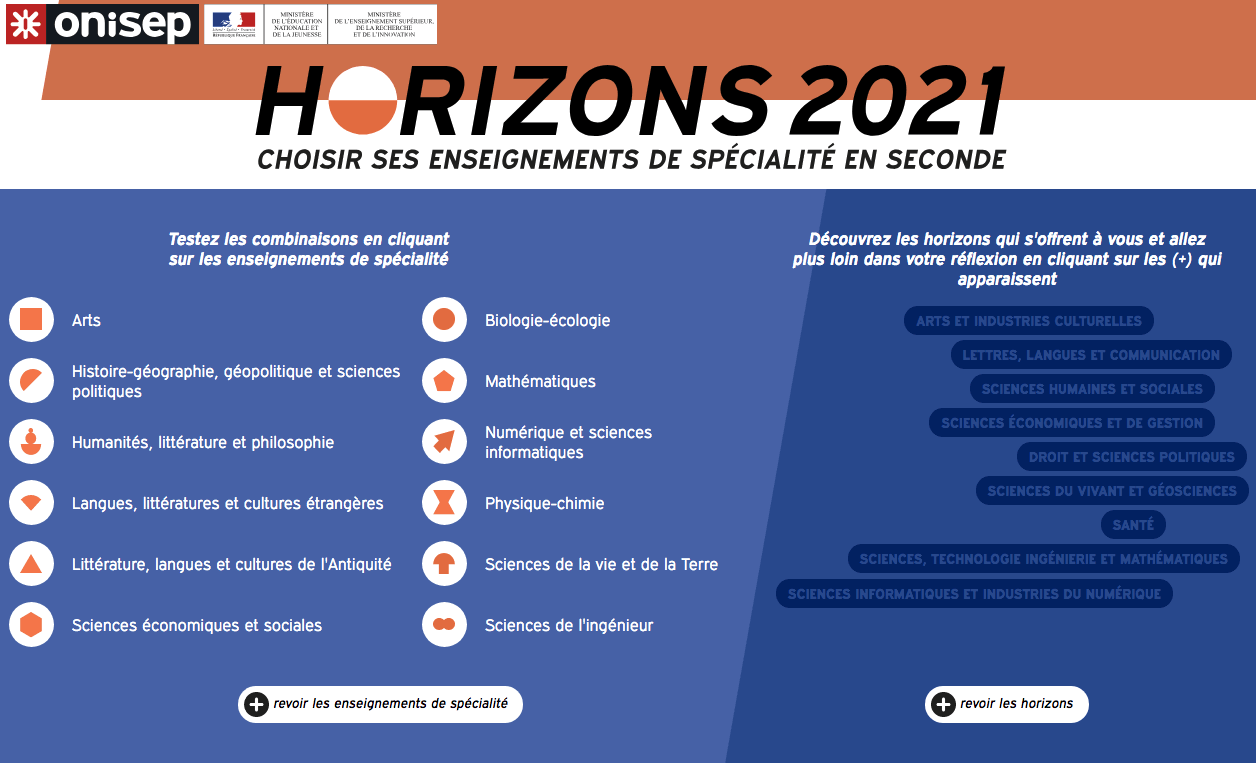 [Speaker Notes: CS]
BACCALAURÉAT 2021
Des sites à consulter
La nouvelle voie générale
Clips de présentation 
https://www.youtube.com/watch?v=RbPAsxdZqqk

Dossiers de présentation très complets
https://www.education.gouv.fr/les-enseignements-de-la-classe-de-seconde-41651
http://eduscol.education.fr/cid126665/vers-le-bac-2021.html 

Une page dédiée sur le site du MEN.
http://www.education.gouv.fr/cid126438/baccalaureat-2021-tremplin-pour-reussite.html

Une page pour établir des combinaisons spécialités – orientation post-bac (Onisep)
http://www.horizons2021.fr
[Speaker Notes: CS]